סדנת עיסוי ארומה טאץ'
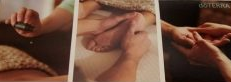 www.eitancenter.com